Efficient Secure Storage with Version Control and Key Rotation
Long Chen, Hui Guo, Ya-Nan Li, Qiang Tang
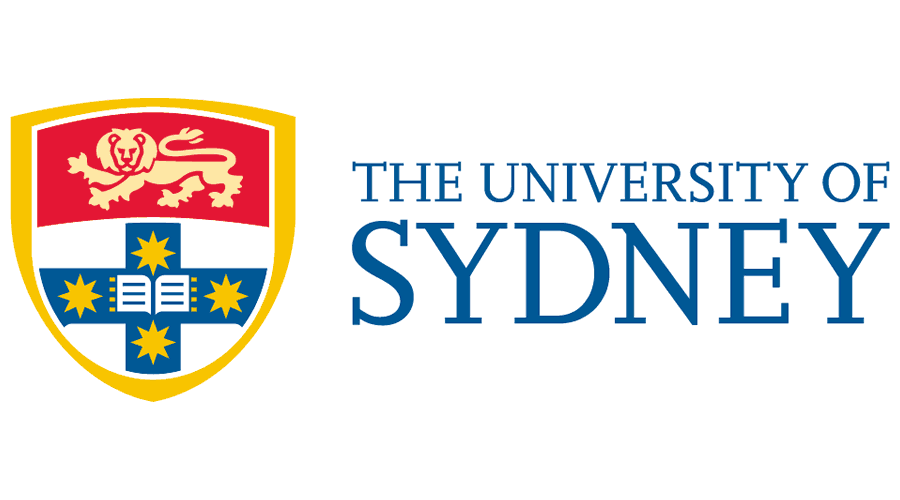 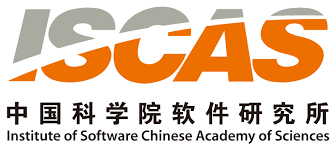 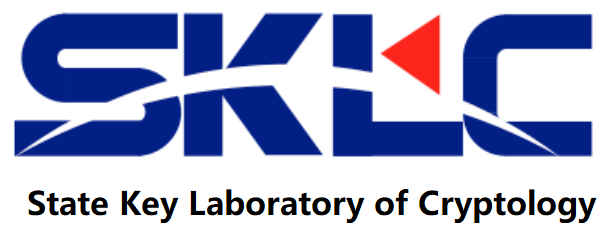 [Speaker Notes: Confuse with related to key management]
Data breach happens frequently
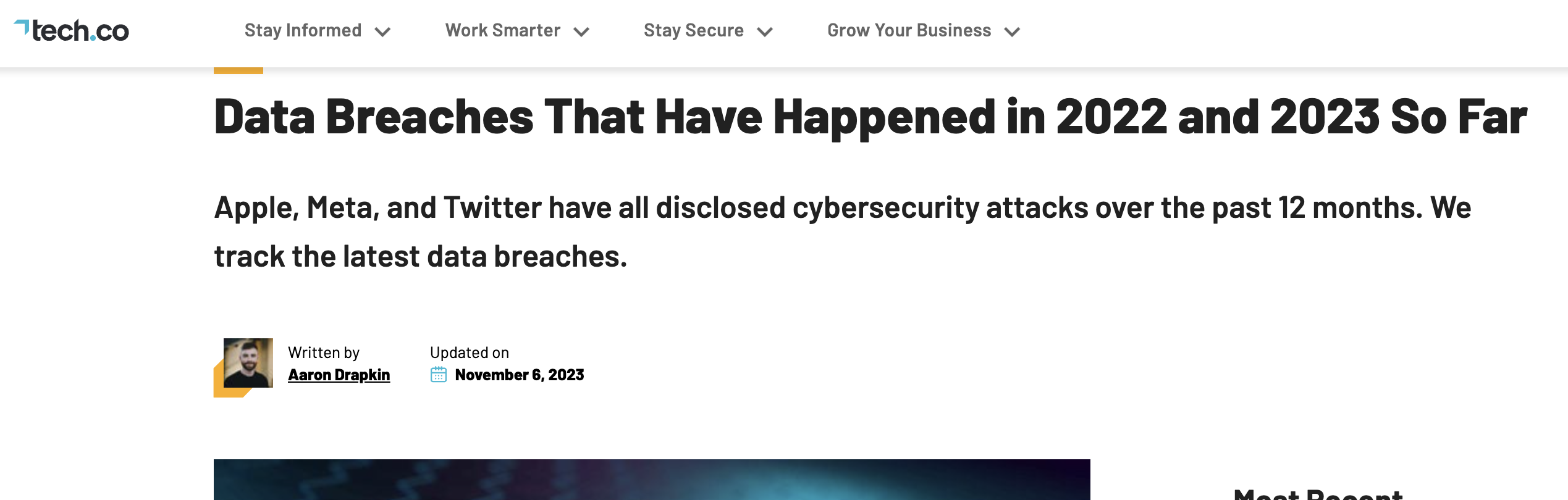 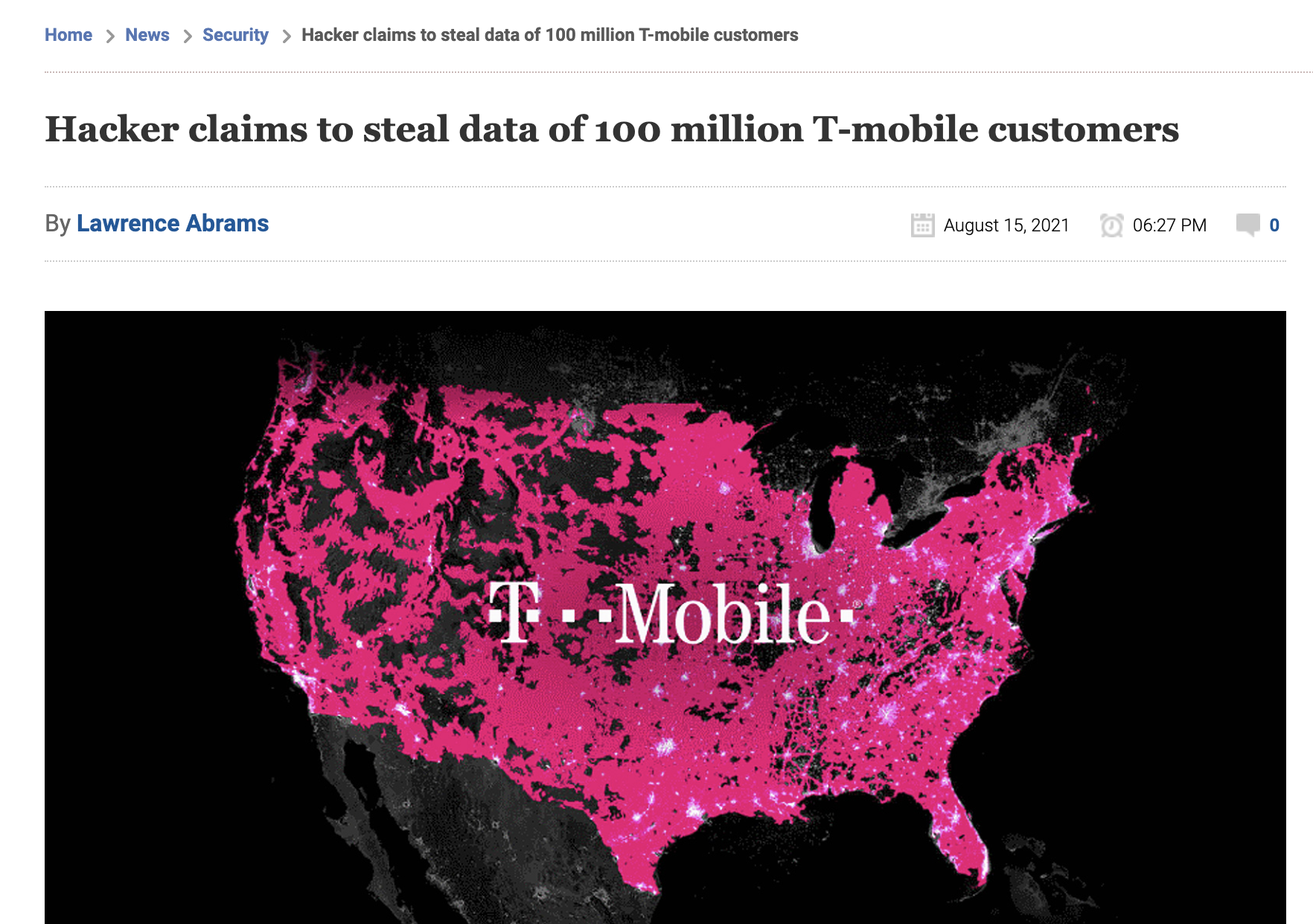 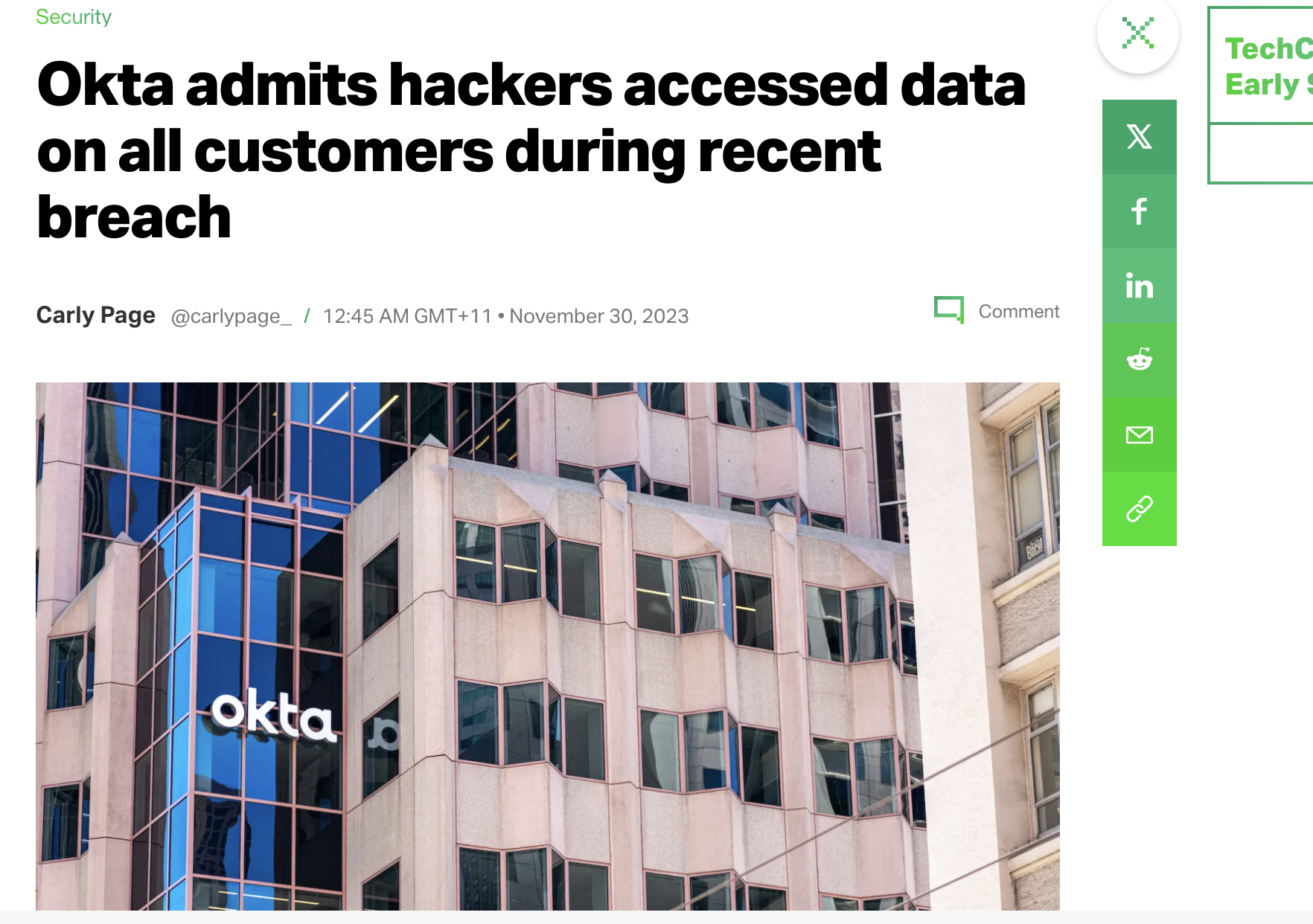 Encryption is not a panacea
Data is securely protected by Encryption on condition that key is safe
Key is vulnerable to be compromised
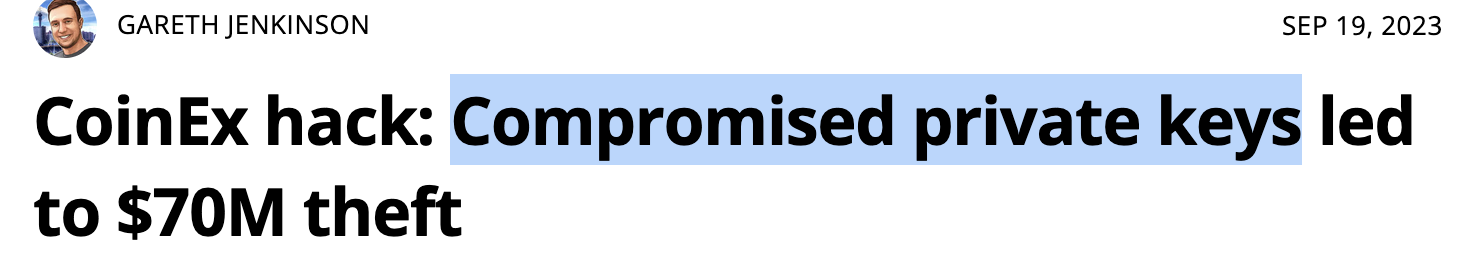 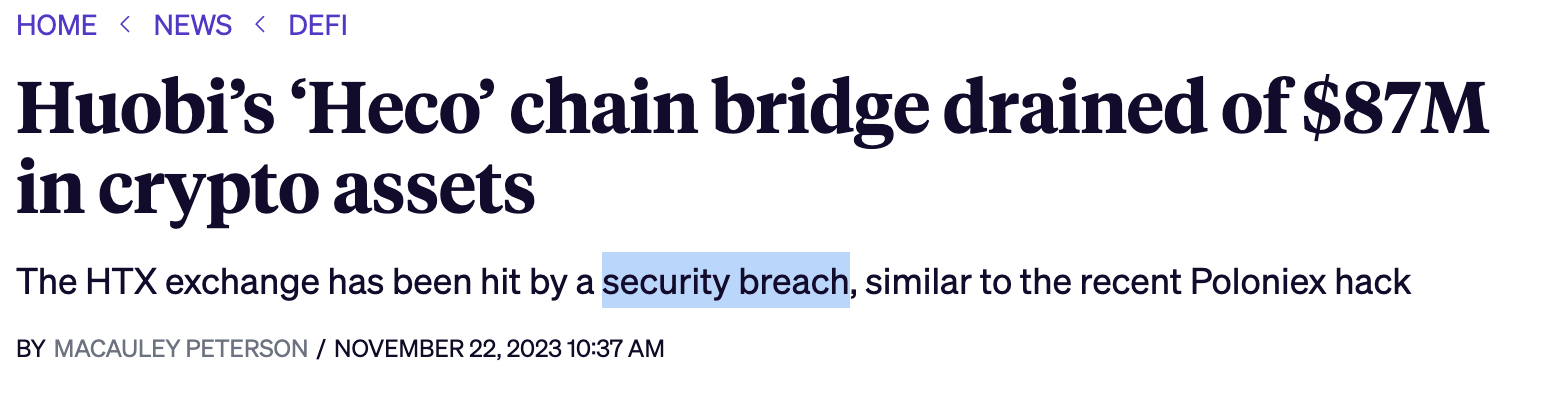 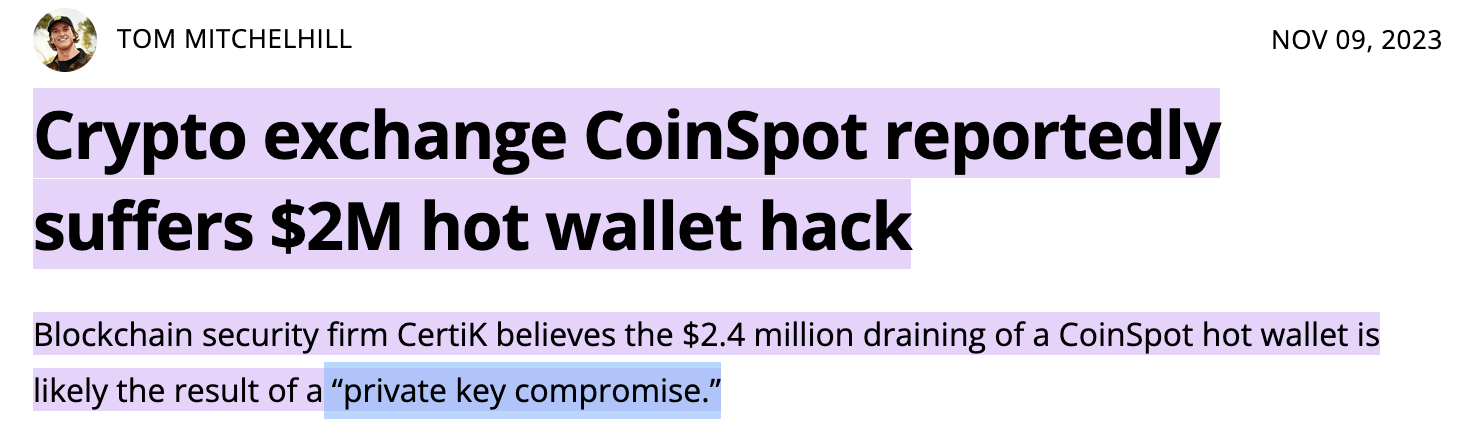 Key compromise issue is universal
Encryption for secure communication     VS        Encryption for secure storage
Quite different
As data has a long lifespan



Deal with data encrypted under prior key
Large data size;  efficiency
Authenticated Encryption (AE)
with confidentiality (CPA/CCA) and integrity (PTXT/CTXT)
Easy to handle key compromise:
Edit/
process
destroy
create
store
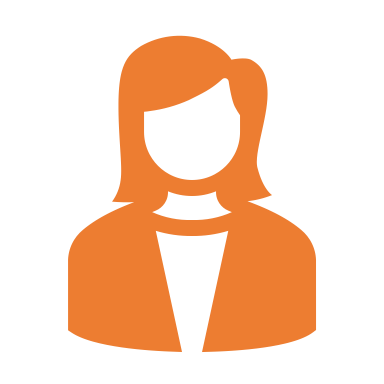 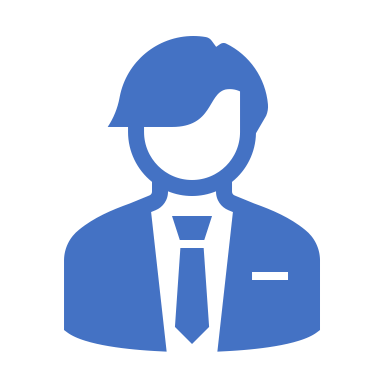 Bob
Alice
Updatable Encryption (UE)
Research status of secure storage
Are we done with secure storage?
Integrity
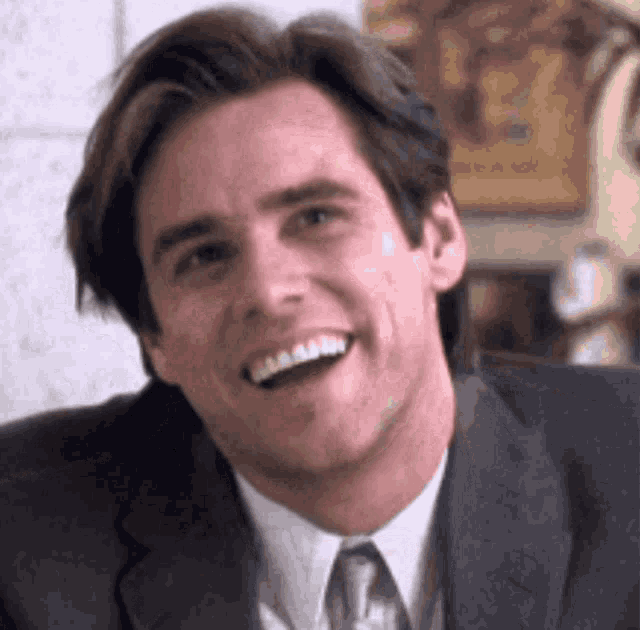 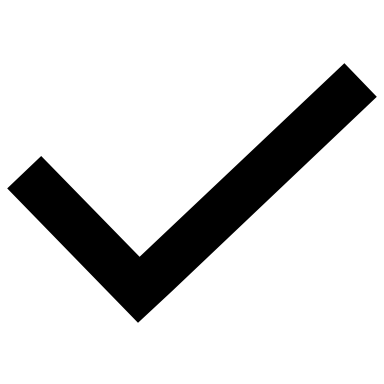 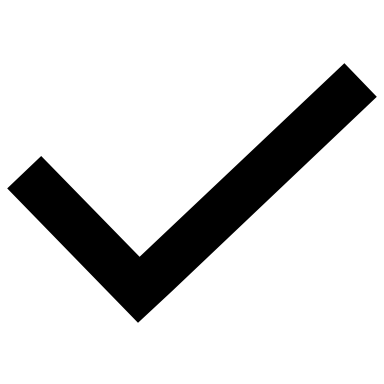 File integrity
PTXT/CTXT
Updatable Authenticated Encryption (UAE)
Authenticated Encryption (AE)
Confidentiality
No key compromise
(CPA/CCA security)
Allow key compromise
(CPA/CCA security)
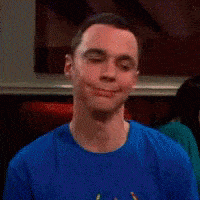 Edit/
process
destroy
create
store
Existing research missed a basic feature of storage
Cloud storage are usually dynamic
Dynamic: data changes all the time
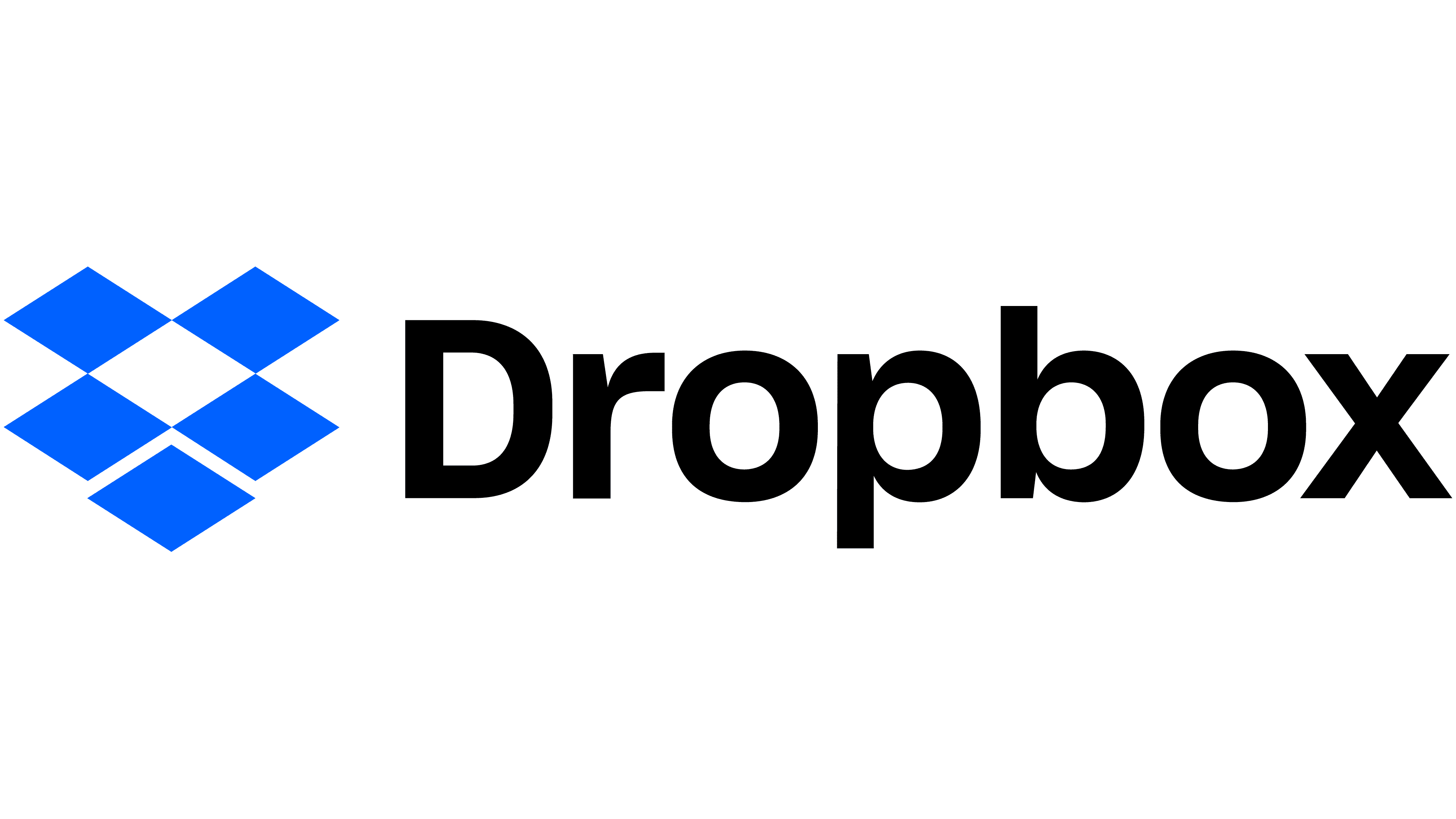 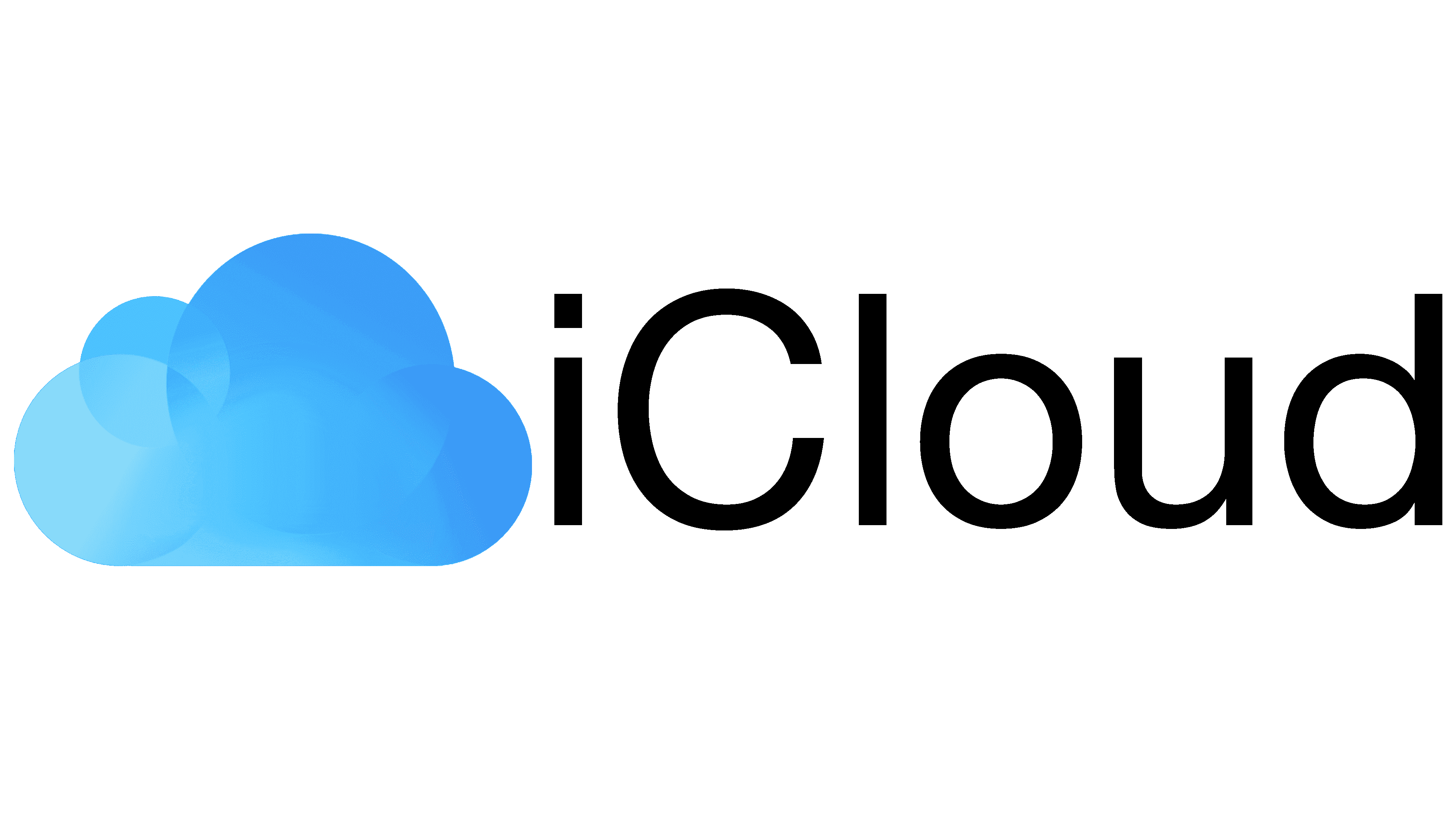 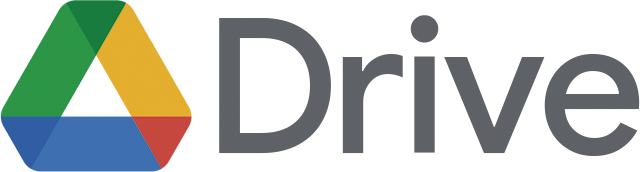 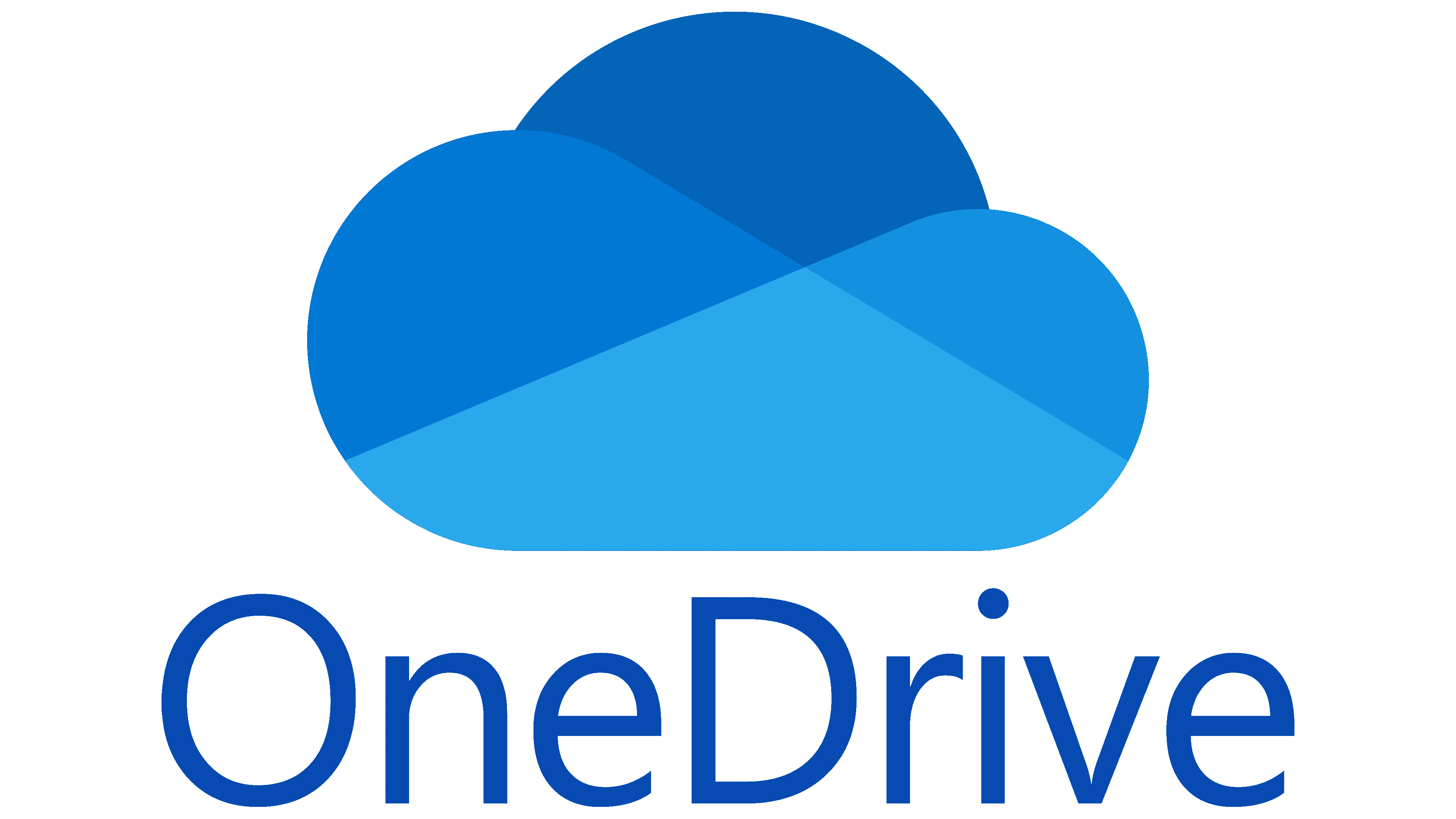 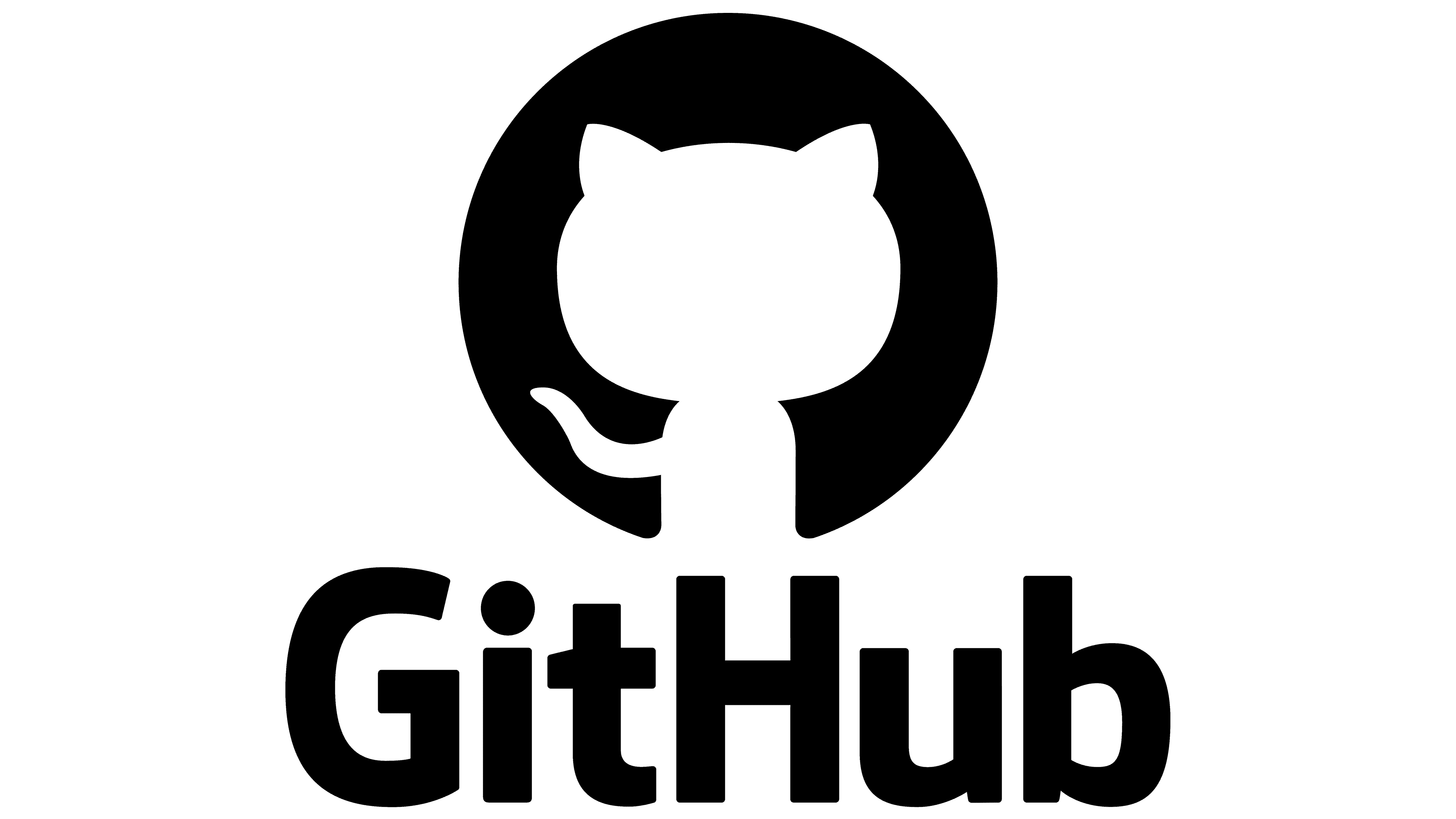 …
Integrity challenge in dynamic storage
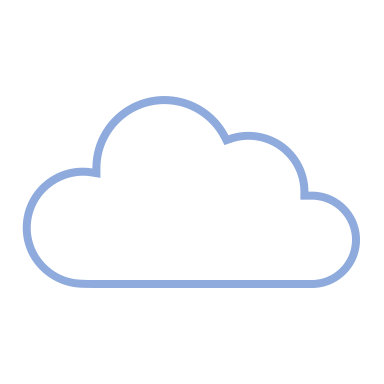 “Version Downgrade” attack: malicious server may fool users with old data
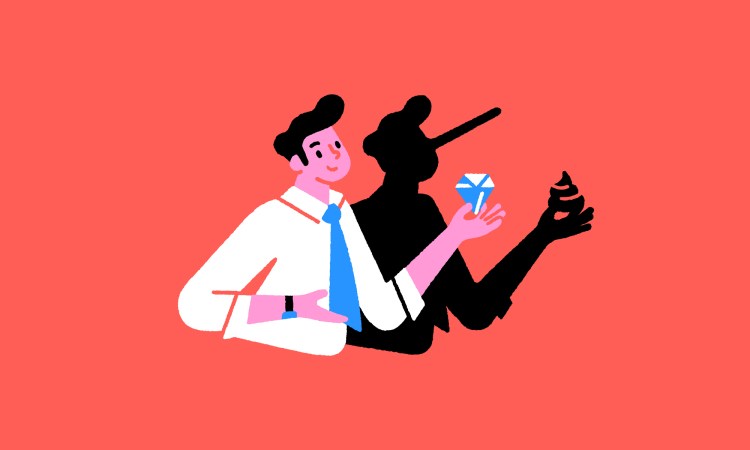 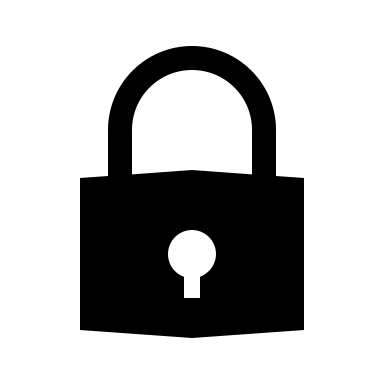 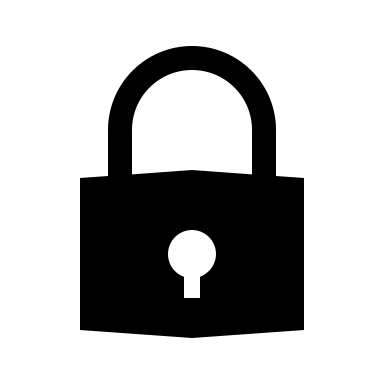 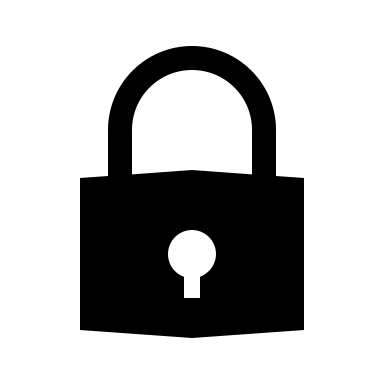 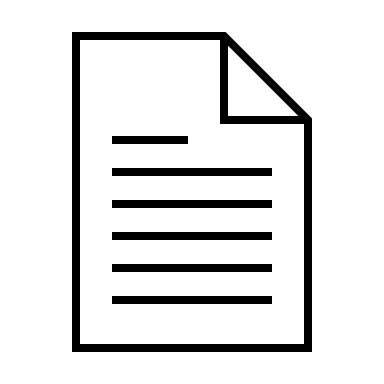 v1
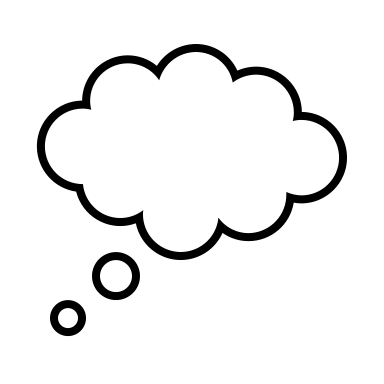 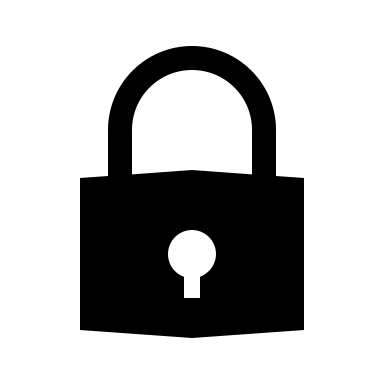 10GB
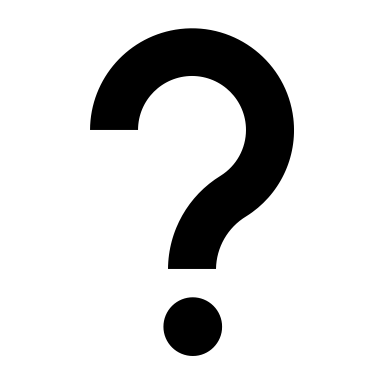 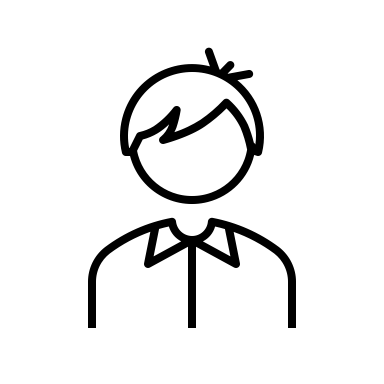 1kB
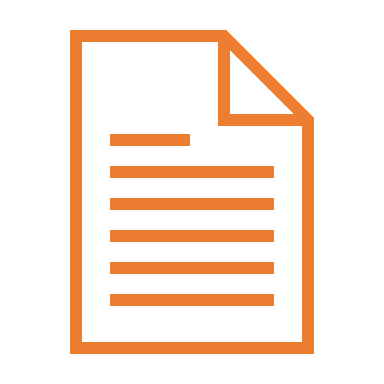 v1
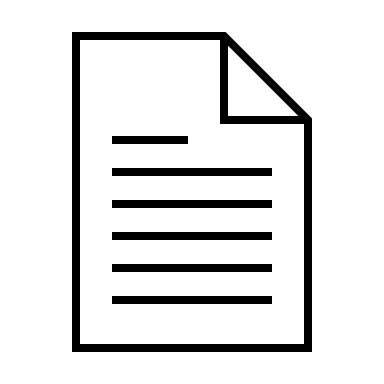 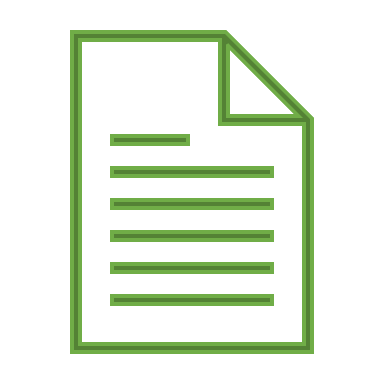 v2
v3
Standard integrity ensures no valid ciphertext of new plaintext (PTXT) or no valid new ciphertext (CTXT).
AE and UAE ‘s integrity are Insecure against version downgrade attack.
Priya Mistry
[Speaker Notes: Motivation that server does not store the latest version
First version 1kb
Third version 1GB]
Overview of status of secure storage
Integrity
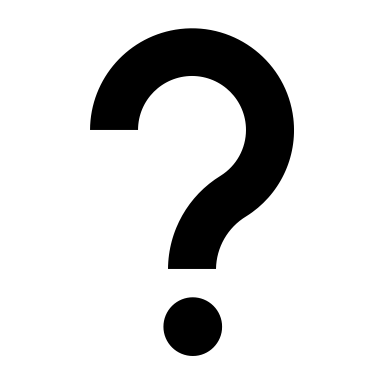 Fie version integrity
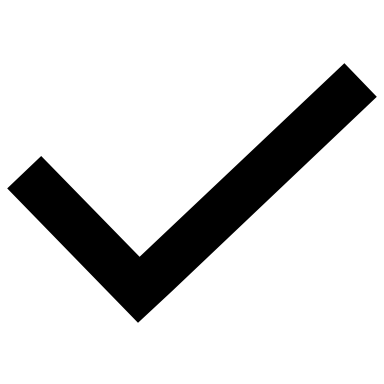 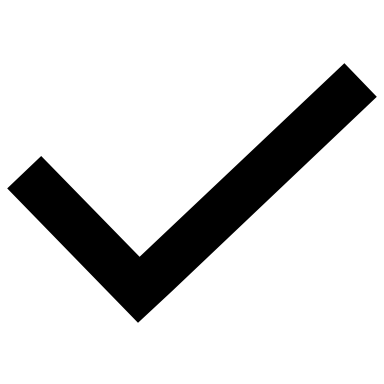 File integrity
Updatable Authenticated Encryption (UAE)
Authenticated Encryption (AE)
Confidentiality
Allow key compromise
(CPA/CCA security)
No key compromise
(CPA/CCA security)
Our focus
Integrity
Our work
Version integrity
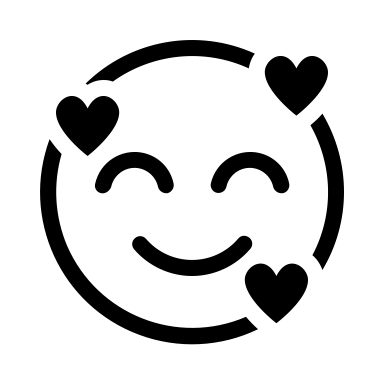 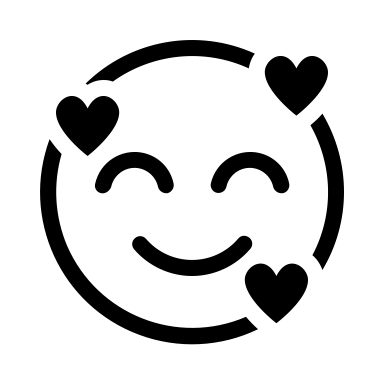 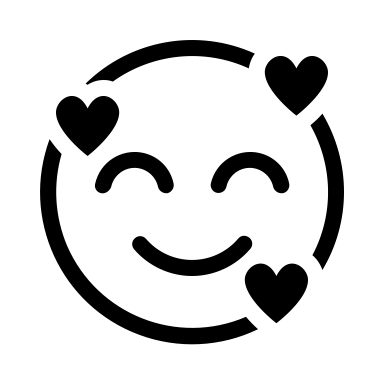 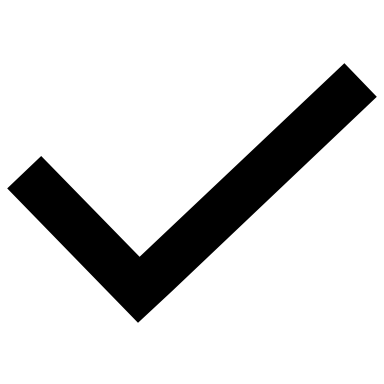 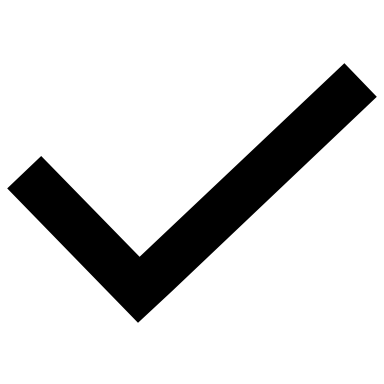 File integrity
Updatable Authenticated Encryption (UAE)
Authenticated Encryption (AE)
Confidentiality
No key compromise
(CPA/CCA security)
Allow key compromise
(CPA/CCA security)
Our contribution
Define updatable secure storage (USS) with key rotation and version control
Formalize its security to capture confidentiality with key rotation and file version integrity against version downgrade attack
Propose an efficient USS construction
   - constant local storage
   - constant computation and communication cost in key update
   - independent cost with whole storage in file update
[Speaker Notes: with following properties
Against key compromise
Against downgrade attack
O(1) user storage
Efficient Communication]
Updatable secure storage (USS)
USS basic functions
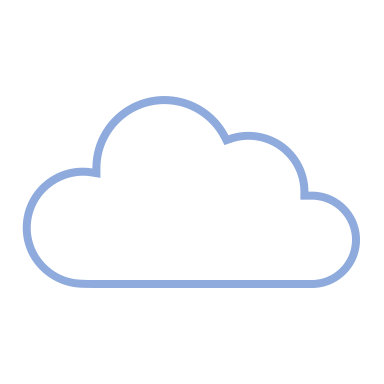 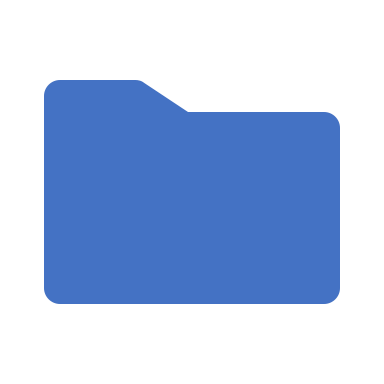 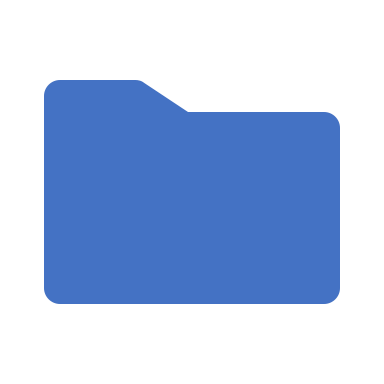 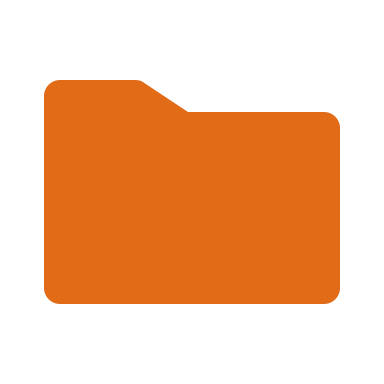 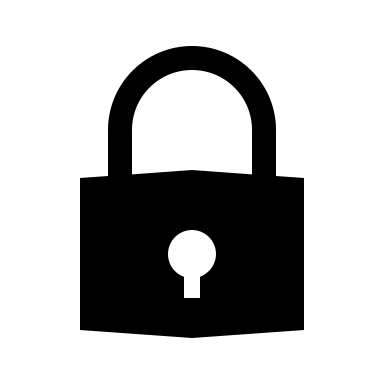 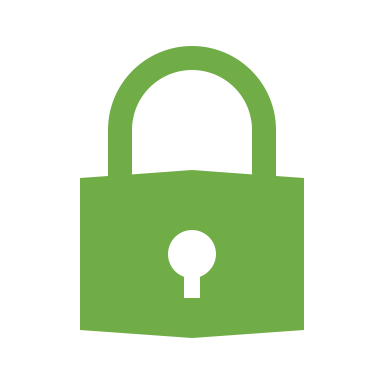 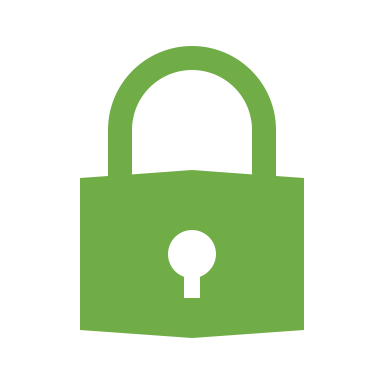 …
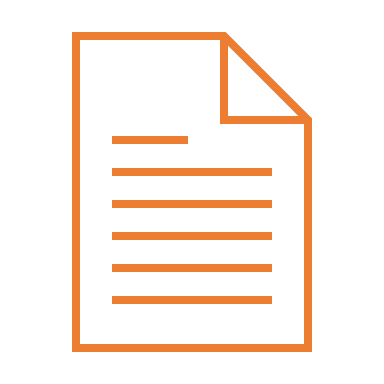 Communication independent of #files
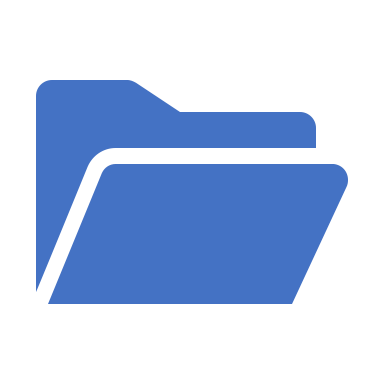 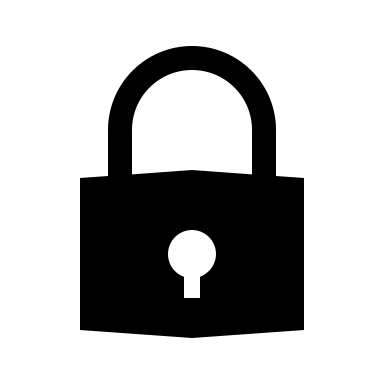 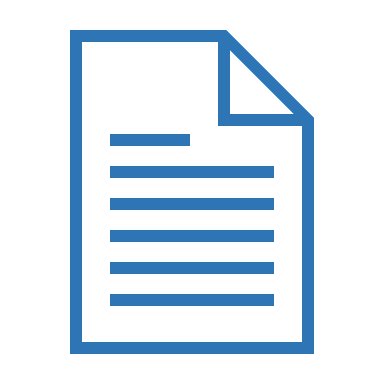 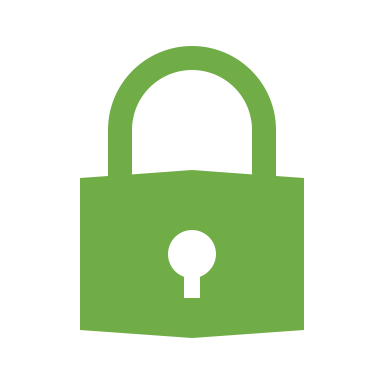 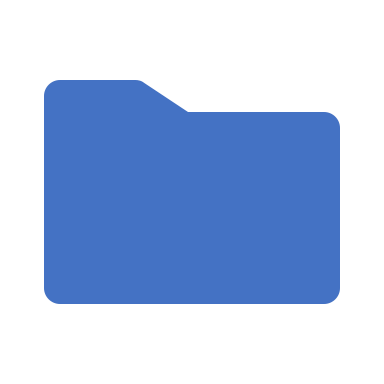 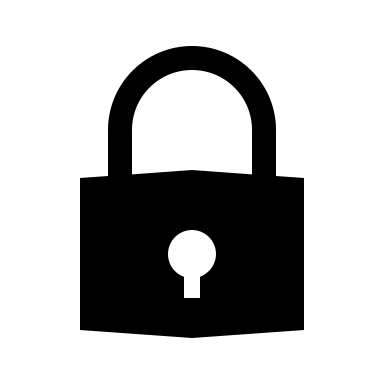 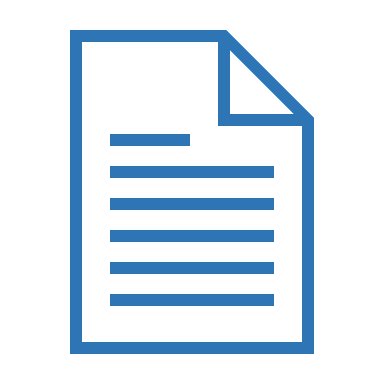 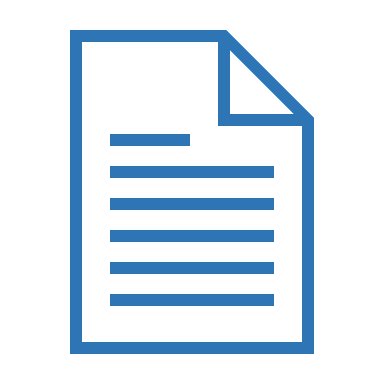 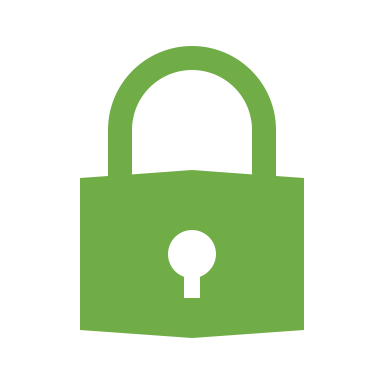 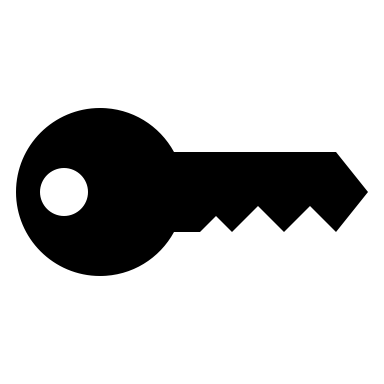 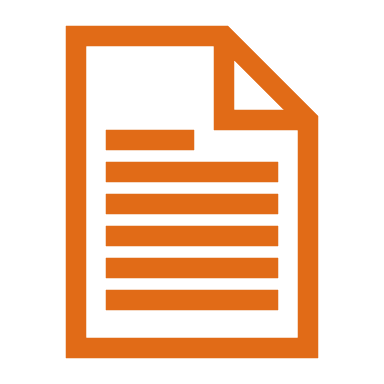 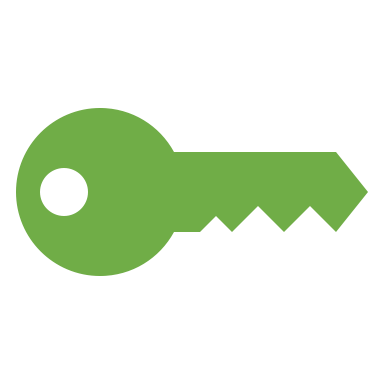 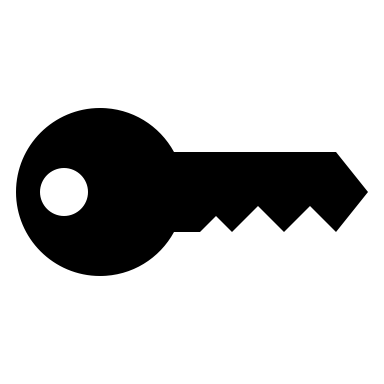 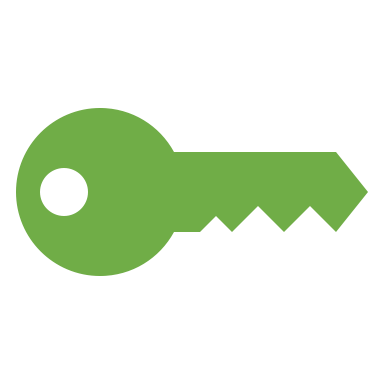 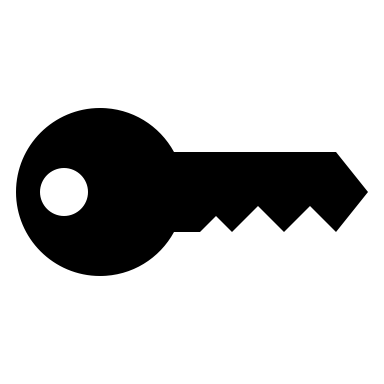 Constant user storage, efficient computation
1. USS.Store:
3. USS.KeyUp:
2. USS.Rev:
4. USS.FileUp:
Securely upload a database with n files
retrieve one file
update one file
key rotation on the whole database
USS security requirements
For confidentiality
Similar to UE’s confidentiality
For Integrity
Construction idea of USS
Inspired by Authenticated Encryption
Goal: confidentiality with key rotation & file version integrity for file update
Recall Authenticated Encryption (AE)



How about similar combination approaches for secure USS? 
- Confidentiality with key rotation  UE
- File version integrity -- ??
[Speaker Notes: Start from AE inspiration
CTXT solution 
Introduce VC for trivial integrity]
Updatable Encryption (UE)
UE is a symmetric encryption with secure and efficient key rotation
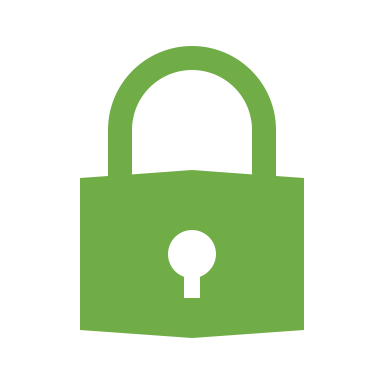 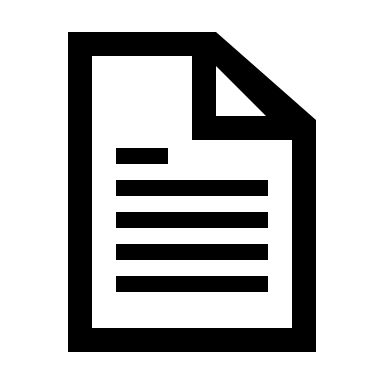 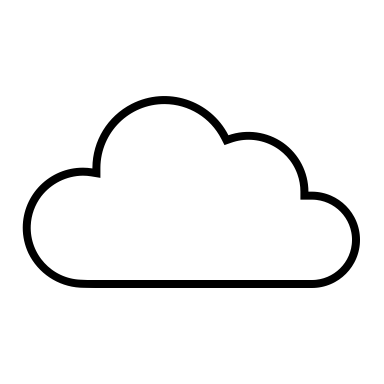 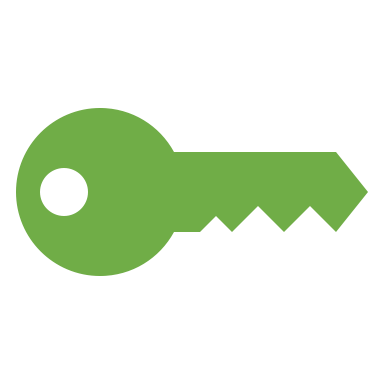 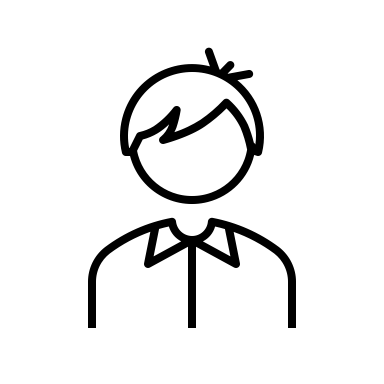 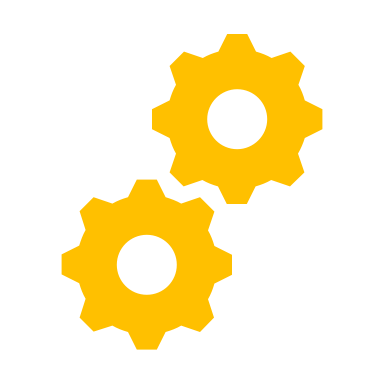 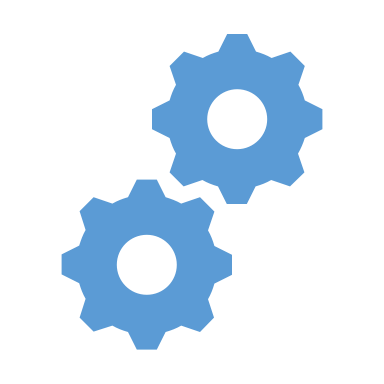 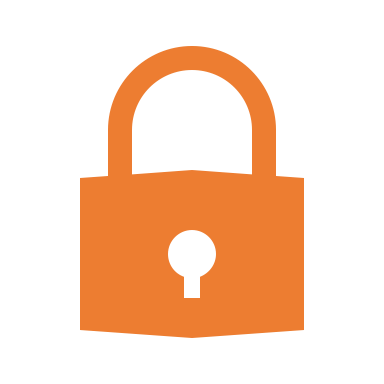 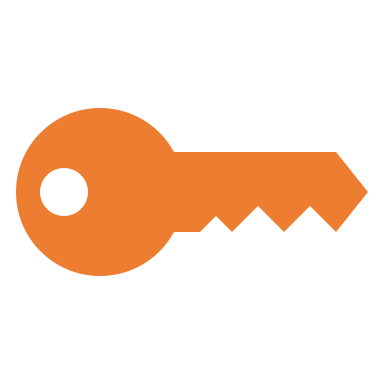 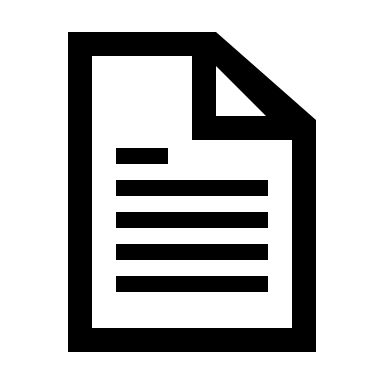 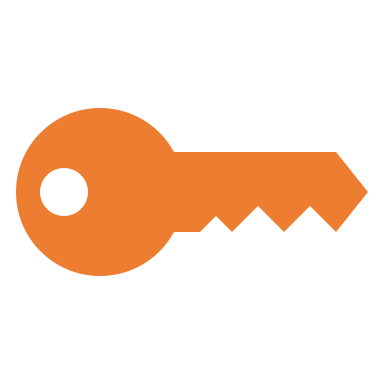 * Focus on ciphertext independent UE
Key Requirements: 
Efficiency: constant client computation and communication 
Security: Confidentiality (Enc-IND and Re-Enc-IND) and integrity (PTXT/CTXT)
Many recent works study UE’s security and efficient constructions [EPRS17, LT18, KLR19, BDGJ20, CLQ20,…]
[Speaker Notes: Move back


Requirement:
Client efficiency: computation independent of file size 
Communication efficiency: communication independent of file size]
File version integrity without confidentiality
1. Hash method
2. Vector commitment
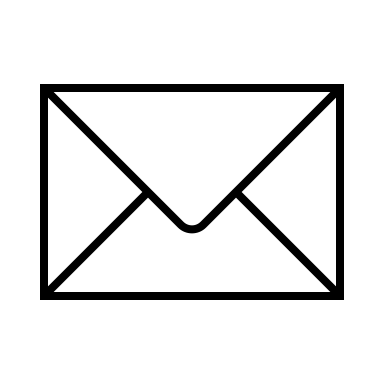 C
Hash()
Hash()
Hash()
Client cost: O(1) storage;
Server cost for storing all proofs : O(n)
Client costs O(n) storage
[Speaker Notes: Or vector commitment

One node update, all other proof changes accordingly
O(n) Communication due to data update]
Inspired by Authenticated Encryption
Goal: confidentiality with key rotation & file version integrity for file update
Recall Authenticated Encryption (AE)



How about similar combination approaches for secure USS? 
- Confidentiality with key rotation  UE
- File version integrity -- ??
VC
[Speaker Notes: Start from AE inspiration
CTXT solution 
Introduce VC for trivial integrity]
Naïve VC-then-UE for USS
CT form of Mac-then-Enc: Enc(f, mac)
VC-then-UE:  


Security  issue:
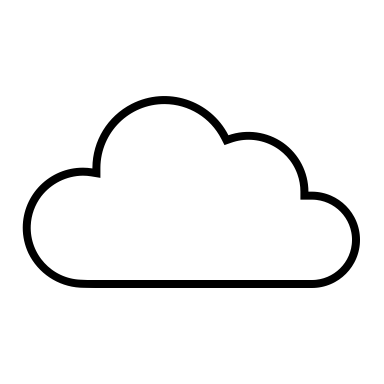 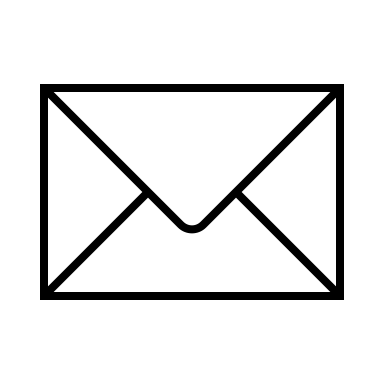 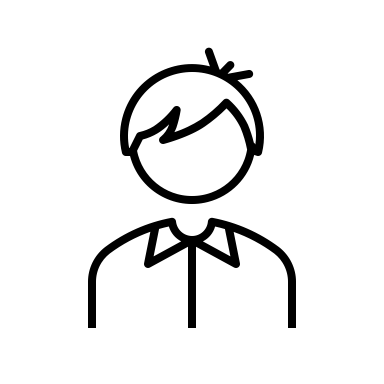 C
2. VC with hiding property:
1. VC without hiding property:
We need Re-randomizable VC with hiding property
[Speaker Notes: Naieve using mac then enc


Citation of re-randomizable VC??]
Naïve VC-then-UE for USS
CT form of Mac-then-Enc: Enc(f, mac)
VC-then-UE:  



Security issue:  
Efficiency issue: in file update and key rotation
 communication: all proofs change, needs to retrieve all files
 computation: Client operates all files
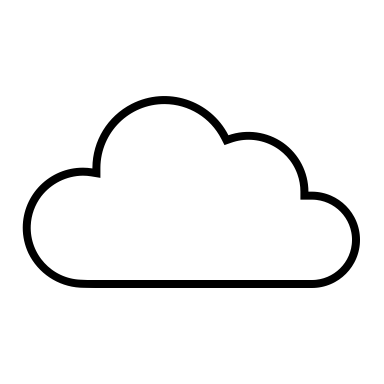 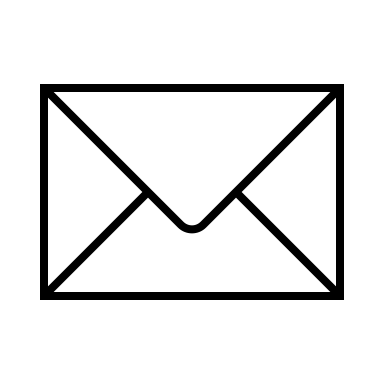 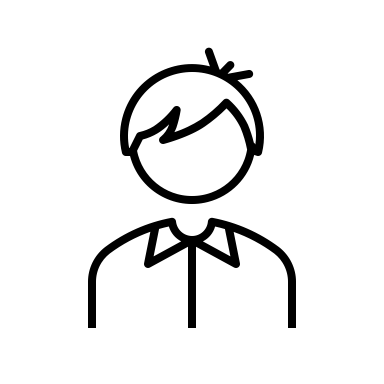 C
[Speaker Notes: Naieve using mac then enc


Citation of re-randomizable VC??]
Efficiency comparison
|f| represents file size, n represents number of files
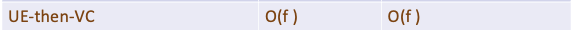 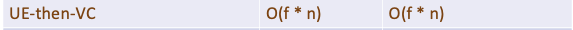 CTXT alone for UE was already challenging, solved in [CLT20]
[Speaker Notes: Ctxt]
Our idea- KEM/DEM paradigm
Achieve our goal if server can help update all encrypted proofs!
Update one file:
- Retrieve one file and all proofs
- Operate them

Key update:
- Retrieve all proofs
- Operate them
|f| represents file size, n represents number of files
[Speaker Notes: aChieve our goal]
Our idea - Delegate proof update via compatible homomorphism
UE(File) || UE(proof)
Instantiation:       HVC  >  re-randomizable + hiding + homomorphic
                                             - a variant of Pedersen vector commitment
                               UE:   - an ElGamal-based UE called RISE
Our USS performance
|f| represents file size, n represents number of files
UE(File) || UE(proof)
DEM: Any UE with confidentiality, can benefit from UE’s efficiency improvement
Intuitive challenge of USS with ciphertext integrity (CTXT)
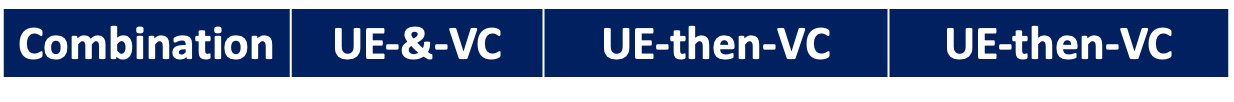 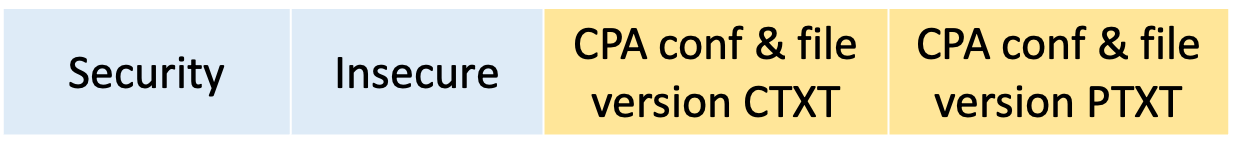 UE only provides confidentiality  + VC provide integrity
Three main barriers: 
More requirements on UE: UE should satisfy CTXT [KLR19, BDGJ20, BEKS20, CLT20]
UE ciphertext re-enc operation compatible with proof update (no satisfied so far)
Better efficiency: structured ciphertext is hard to be compressed for efficient VC
UE(File)  || Proof( UE(File)  )
UE(File)  || UE(proof)
Take away
Problem: existing research on secure storage does not support dynamic storage
USS Solution: 
   - achieve confidentiality with key rotation and file version plaintext integrity
   - satisfy the efficiency in local storage and computation, and communication
   - KEM/DEM paradigm + extra homomorphic property on KEM part, which is special but very small, and DEM part could benefit from general UE improvement
Future work: 
explore more efficient UE
USS with CTXT
Mapping all functions in existing version control to secure storage
Thanks for your attention